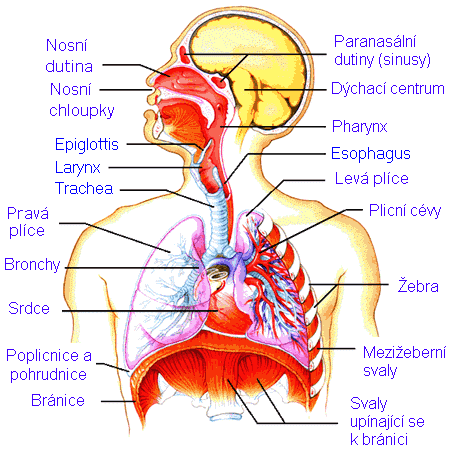 Přednášky z lékařské biofyziky
Biofyzika dýchání. Spirometrie
Biofyzikální ústav Lékařské fakulty Masarykovy univerzity, Brno
1
Obsah přednášky
Mechanismus výměny plynů mezi organismem a okolím (dýchací pohyby – mechanika dýchání, difuze a rozpouštění plynů)
Dechové objemy a kapacity
Dechový odpor
Dechová práce
Spirometrie
Některé biofyzikální aspekty dýchání
2
Ventilační pohyby
Účastní se především mezižeberní svaly a bránice.
Dýchání hrudní (převažuje u žen) a břišní (převažuje u mužů).
cfm?article_ID=ZZZ8PPLCGJC&sub_cat=285
Dle: http://www.medem.com/MedLB/article_detaillb.
3
Difuze O2 a CO2 v plazmě
Molekulové hmotnosti: 
MO2 = 32
MCO2 = 44
4
Výměna plynů
5
Výměna dýchacích plynů
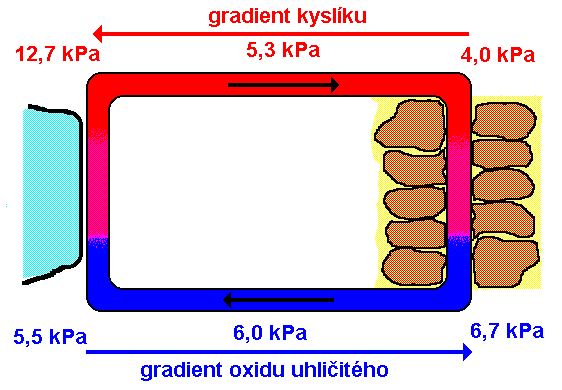 tkáň
alveolus
tkáň
6
Změny negativního nitrohrudního tlaku během dýchání
7
Dechové objemy a kapacity
V [l]
vzduch v dýchacích trubicích - mrtvý prostor - 150 ml
reziduální objem vzduchu v alveolech - RO - 1 l
exspirační rezervní objem -      ERO - 1,5 l
(klidový) dechový objem -           DO - 0,5 l
inspirační rezervní objem -         IRO - 2,5 l
vitální kapacita      VK = ERO + DO + IRO
funkční reziduální kapacita        
                  FRK = RO + ERO

Mírou ventilace plic je minutový objem 
MO = DO·f
Příklad spirogramu
8
Pneumothorax
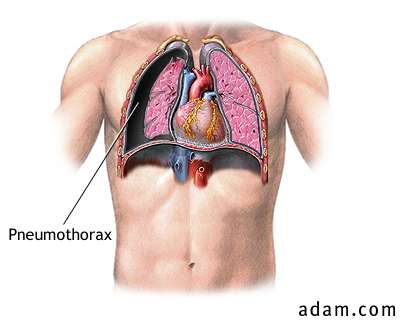 http://www.pennhealth.com/health/health_info/Surgery/graphics/Pneumothorax_2.jpg
9
Dýchací odpory
Elastický odpor plic a hrudníku - dán napětím elastických vláken v plicní tkáni, podobný vliv má povrchové napětí alveolů.
Neelastický odpor tkání (též tkáňový viskózní odpor). Vzniká třením plicní tkáně, hrudníku, dýchacích svalů a orgánů dutiny hrudní.
Proudový odpor dýchacích cest - komplex odporů, které kladou vzdušnému proudu dýchací cesty – příčinou je viskozita vzduchu a turbulence, k nimž dochází i místech větvení dýchacích cest.
10
Dýchací prácea obrázek k zamyšlení
Při překonávání souhrnu dýchacích odporů platí:
W = pDV           p je rozdíl tlaku nitrohrudního a nitroplicního
Dýchací práce. A) - při nádechu, B) - při výdechu. Plocha 0ACD0 - elastická práce konaná na úkor energie organismu (při nádechu) nebo pružnými tkáněmi přeměnou potenciální energie (při výdechu). Plocha ABCA je při nádechu aktivní prací proti neelastickému odporu. Plocha ACEA je prací proti neelastickému odporu při výdechu, na úkor potenciální energie nahromaděné při nádechu (podle Pilewského).
11
Výpočty dýchací práce
při klidovém dýchání:
minutový objem MO = 7 l
dechová frekvence DF = 14 min-1
tlak p: 0,7 kPa
dechový objem V: 0,5 l (5·10-4 m3)
práce W = 0,35 J - pro jeden vdech
294 J - za 1 hodinu




při velké zátěži:
MO = 200 l
DF 100 min-1
p = 0,7 kPa
V = 2 l (2·10-3 m3)
W = 1,4 J - pro jeden vdech
8400 J - za 1 hodinu
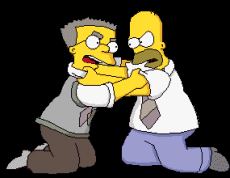 12
Měření dechových objemů - spirometrie
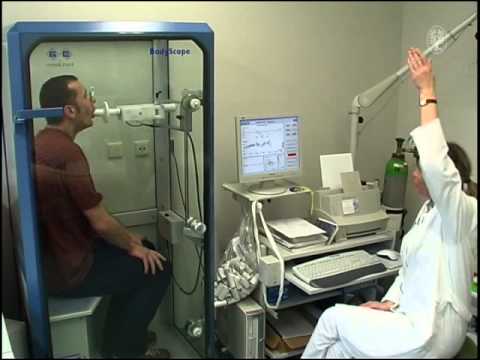 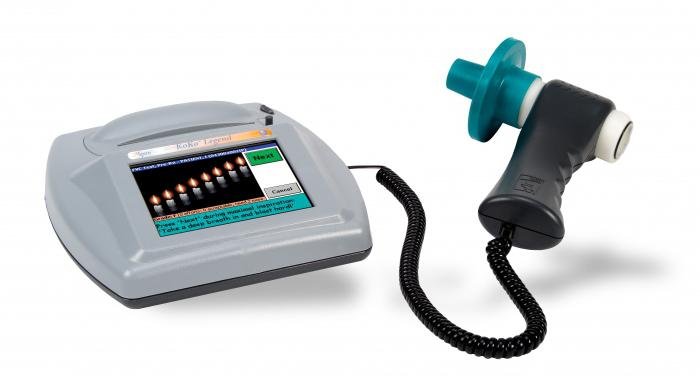 13
Spirogram
Měříme závislost objemu na čase
nebo
velikosti toku na dechovém objemu
14
Další biofyzikální aspekty dýchání
Projevy fyzikálních vlastností plic v některých oblastech diagnostiky a terapie:
největší plocha kontaktu s vnějším prostředím 
možnost ovlivnění funkcí organismu prostřednictvím dýchání (hyperventilace)
rušivý vliv dýchacích pohybů na diagnostické obrazy
negativní kontrast při rtg. vyšetřeních
rizika v UZ diagnostice a při litotrypsi
15
Autor: Vojtěch MornsteinObsahová spolupráce: C.J. Caruana, I. HrazdiraPoslední revize: září 2024
16